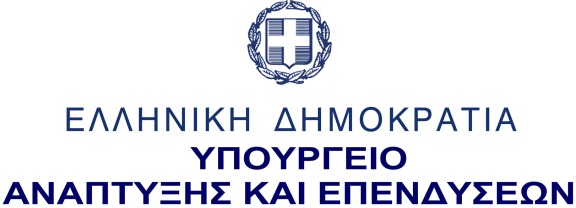 Σύστημα Διαχείρισης και Ελέγχου ΕΣΠΑ 2021-2027



ΕΙΔΙΚΗ ΥΠΗΡΕΣΙΑ ΘΕΣΜΙΚΗΣ ΥΠΟΣΤΗΡΙΞΗΣ 
ΕΘΝΙΚΗ ΑΡΧΗ ΣΥΝΤΟΝΙΣΜΟΥ
ΓΕΝΙΚΗ ΓΡΑΜΜΑΤΕΙΑ ΔΗΜΟΣΙΩΝ ΕΠΕΝΔΥΣΕΩΝ ΚΑΙ ΕΣΠΑ
Νοέμβριος 2022
Νέα στοιχεία στις διαδικασίες και σημεία απλοποίησης
Νέα στοιχεία στις διαδικασίες και σημεία απλοποίησης
Πληροφοριακά Συστήματα
Έως τώρα
Έκδοση Ν. 4914/2022 για τη διαχείριση, έλεγχο και εφαρμογή αναπτυξιακών παρεμβάσεων για την προγραμματική περίοδο 2021-2027.
Ολοκλήρωση των ΥΑ σύστασης των ΕΥΔ.
Έκδοση Εγκυκλίου για την Εξειδίκευση των Προγραμμάτων που προβλέπει πολύ σημαντικές απλοποιήσεις  
Αποστολή στις ΔΑ του απαραίτητου για την ενεργοποίηση τμήματος του ΣΔΕ 2021-2027 (μέρος Α’) δηλ. οι σχετικές με την έκδοση πρόσκλησης, την αξιολόγηση και την ένταξη πράξεων διαδικασίες, καθώς και τα τυποποιημένα έντυπα και οι οδηγίες συμπλήρωσής τους (πλην ΚΕ αλλά και για ΚΕ):
Οδηγίες για την αξιολόγηση των προτάσεων
μεθοδολογία αξιολόγησης, 
κατευθύνσεις για τα κριτήρια επιλογής πράξεων, και ειδικότερες οδηγίες για:  
τη χρηματοοικονομική βιωσιμότητα πράξεων που περιλαμβάνουν επενδύσεις σε υποδομές ή παραγωγικές επενδύσεις [Παράρτημα Ι], 
την εξειδίκευση του κριτηρίου της εξασφάλισης της προσβασιμότητας στα άτομα  με αναπηρία [Παράρτημα ΙΙ], 
την αρχική αξιολόγηση του κριτηρίου ύπαρξης ΚΕ στην πράξη [Παράρτημα ΙΙΙ], 	
την εκπλήρωση του κριτηρίου της ενίσχυσης της κλιματικής ανθεκτικότητας [υπό επεξεργασία Παράρτημα IV: προετοιμάζονται σχετικές οδηγίες για τις πράξεις στις οποίες αφορά, στη βάση των Τεχνικών Οδηγιών της Επιτροπής και σε συνεργασία με το JASPERS]
Προγραμματισμός προσκλήσεων 
Έκδοση πρόσκλησης (Τεχνικό Δελτίο Πράξης, Οδηγίες Συμπλήρωσης ΤΔΠ, Απόφαση Ένταξης)
Ορισμός ΕΦ
[Speaker Notes: Περιεχόμενα Νόμου
ΜΕΡΟΣ Α’: ΑΝΤΙΚΕΙΜΕΝΟ, ΠΕΔΙΟ ΕΦΑΡΜΟΓΗΣ ΚΑΙ ΟΡΙΣΜΟΙ
ΜΕΡΟΣ Β’: ΠΡΟΓΡΑΜΜΑΤΑ
ΜΕΡΟΣ Γ’: ΔΙΑΚΥΒΕΡΝΗΣΗ
Αρμόδιες Αρχές Προγραμμάτων (Διαχειριστικές Αρχές, INTERREG, Ενδιάμεσοι Φορείς, Λογιστική Αρχή, Αρχή Ελέγχου, Εθνική Αρχή Συντονισμού, Επιτελικές Δομές Υπουργείων)
Συντονισμός και διαχείριση χρηματοδοτικών μέσων, ολοκληρωμένης ανάπτυξης και  μηχανισμοί χρηματοδότησης, Θεματικά δίκτυα
Επιτροπές Παρακολούθησης, Συμβούλιο Παρακολούθησης και Συντονισμού ΕΣΠA
Θέματα προσωπικού και κατανομή αρμοδιοτήτων  
ΜΕΡΟΣ Δ’: ΓΕΝΙΚΟΙ ΚΑΝΟΝΕΣ ΚΑΙ ΜΕΤΡΑ ΕΦΑΡΜΟΓΗΣ
Κανόνες εφαρμογής, ειδικά θέματα, πληροφοριακά συστήματα
ΜΕΡΟΣ Ε’: ΧΡΗΜΑΤΟΡΡΟΕΣ
ΠΔΕ, πληρωμές στους δικαιούχους
ΜΕΡΟΣ ΣΤ’: ΜΟΝΑΔΑ ΟΡΓΑΝΩΣΗΣ ΤΗΣ ΔΙΑΧΕΙΡΙΣΗΣ (ΜΟΔ ΑΕ)
ΜΕΡΟΣ Ζ’: ΕΞΟΥΣΙΟΔΟΤΙΚΕΣ, ΤΕΛΙΚΕΣ, ΜΕΤΑΒΑΤΙΚΕΣ, ΚΑΤΑΡΓΟΥΜΕΝΕΣ ΔΙΑΤΑΞΕΙΣ ΚΑΙ ΈΝΑΡΞΗ ΙΣΧΥΟΣ]
Επόμενα βήματα
Έκδοση των ακόλουθων κανονιστικών κειμένων που προβλέπονται στον Ν. 4914/2022 και είναι απαραίτητα για την ενεργοποίηση των προσκλήσεων υποβολής προτάσεων:
Υπουργική Απόφαση « Εθνικοί Κανόνες Επιλεξιμότητας των δαπανών των πράξεων των Προγραμμάτων 2021-2027 (Άρθρο 63, παρ.20) 
Υπουργική Απόφαση «Διαδικασία άσκησης και εξέτασης ενστάσεων επί των αποτελεσμάτων αξιολόγησης προτάσεων ένταξης στα Προγράμματα 2021-2027 (ένσταση της παρ. 7 του άρθρου 36 του ν. 4914/2022 (ΦΕΚ Α’ 61)» (Άρθρο 63, παρ. 16)
Υπουργική Απόφαση «Διαδικασίες ελέγχου νομιμότητας διαδικασιών ανάθεσης και εκτέλεσης δημοσίων συμβάσεων στο πλαίσιο των Τομεακών και Περιφερειακών Προγραμμάτων του ΕΣΠΑ 2021-2027» (Άρθρο 63, παρ. 17)
Εντός του Νοεμβρίου 2022.
Σας ευχαριστώ για την προσοχή σας

Ε.Υ. Θεσμικής Υποστήριξης
siss@mnec.gr 


www.espa.gr